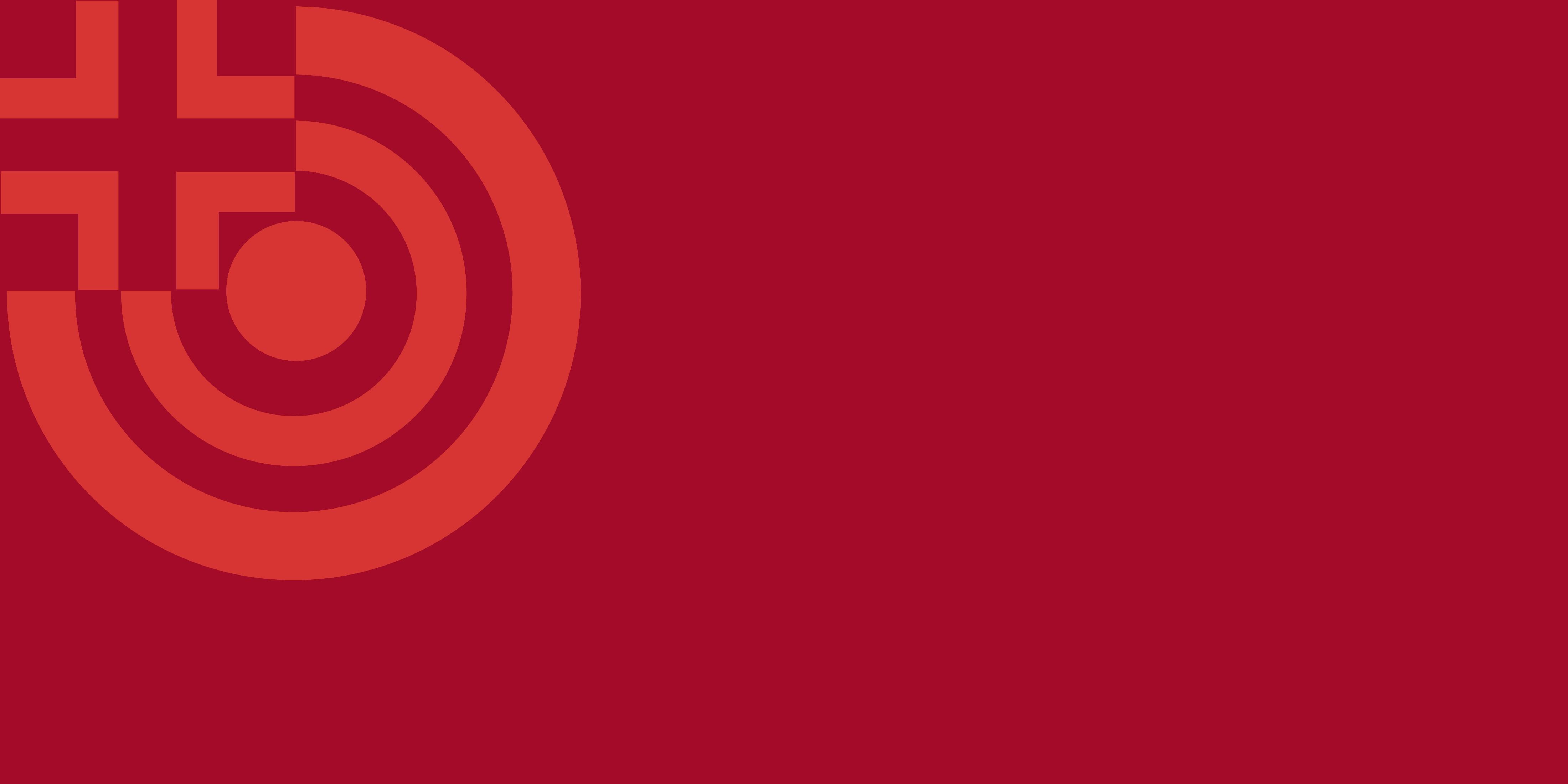 Hier trifft die Schweiz
Grosses 200-Jahr-Jubiläumsfest Schweizer Schiesssportverband
16. – 18.08.2024 AARAU
Jetzt Termin reservieren. 
Wir freuen uns auf euren Besuch.
» Grosses SSV-Finalschiessen	
» Target Sprint
» Musikalische Highlights
» Streetfood Meile
» Luna Park
» Festumzug durch Aarau
» und viel mehr
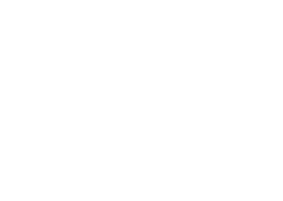 Weitere Informationen unter:
ssv200.ch